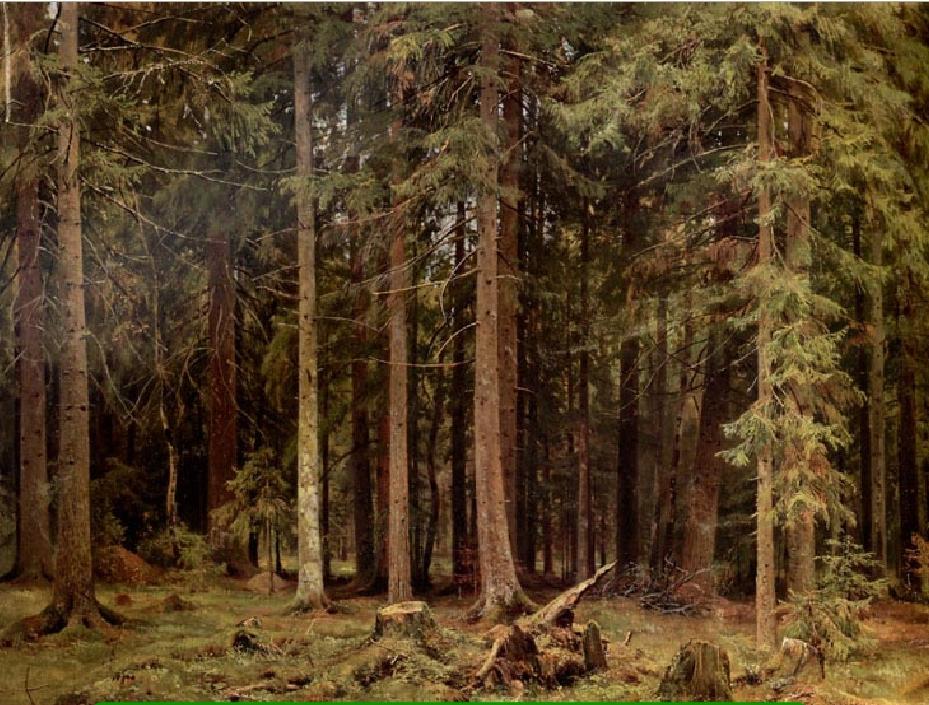 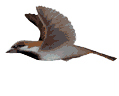 Там, на неведомых дорожках…
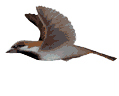 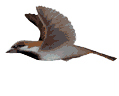 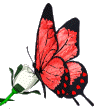 ГРУППА № 12 «ДРУЖОК»
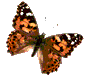 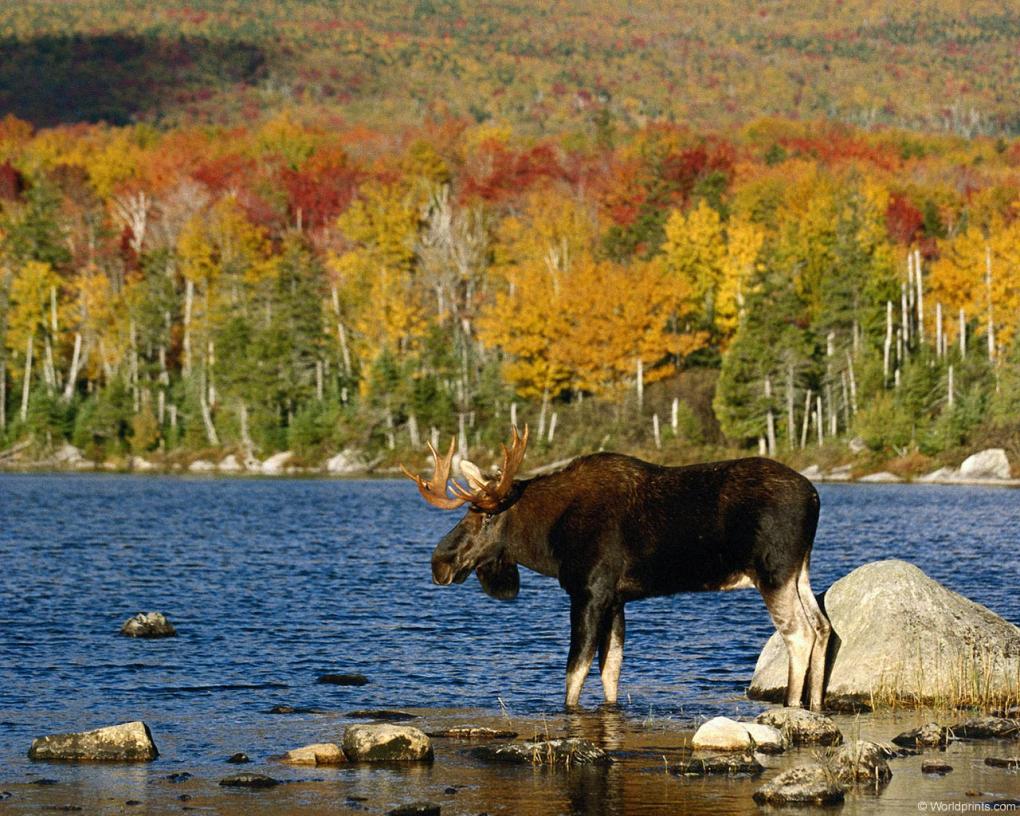 Цель: обобщить знания о растительном и животном мире лесов; развивать познавательный интерес к природе; воспитывать любовь к природе, лесу.
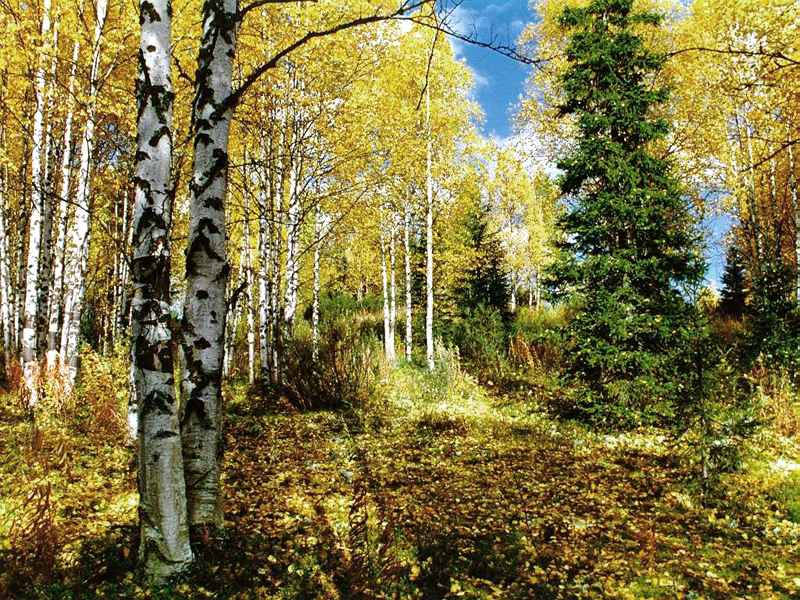 .
Здравствуй лес, дремучий лес,
Полный сказок и чудес!
Ты о чем шумишь листвою
Ночью темной, грозовою?
Что там шепчешь на заре,
Весь в росе и в серебре?
Кто в глуши твоей таится?
Что за зверь? Какая птица?
Все открой, не утаи:
Ты же видишь – мы свои!
                   С. Погореловский.
Дидактическая игра  «В гостях у лесовичка»
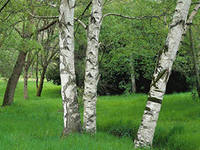 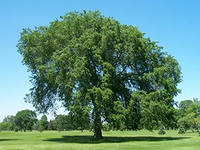 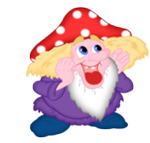 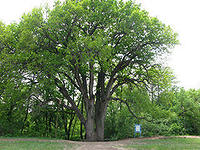 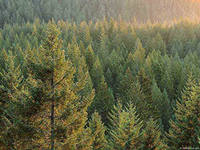 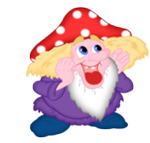 Найди хвойное дерево
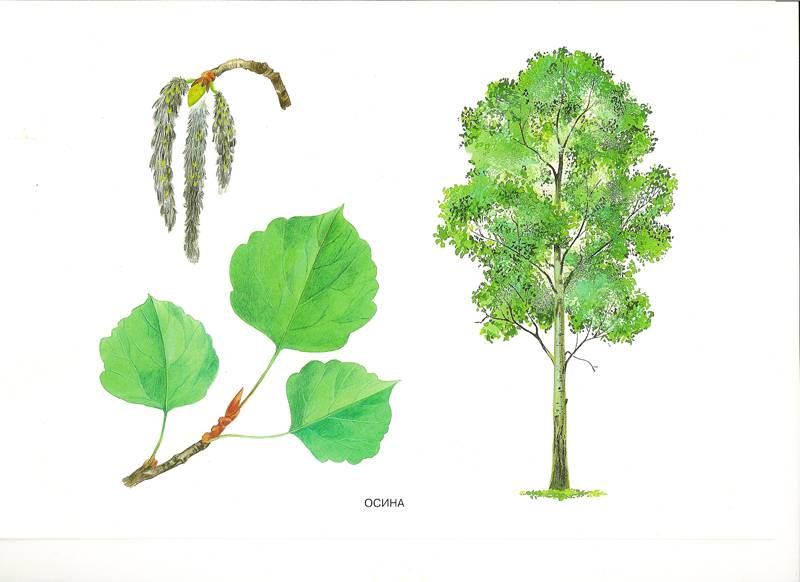 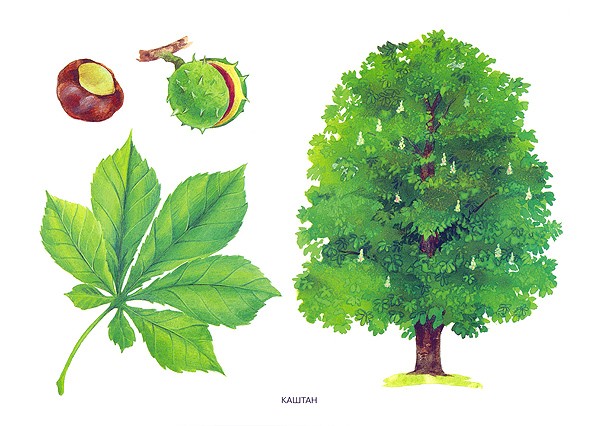 осина
каштан
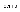 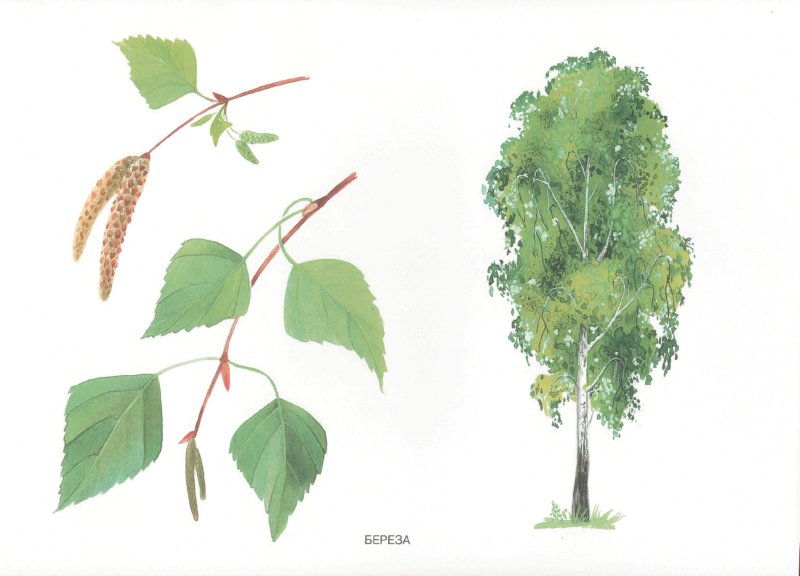 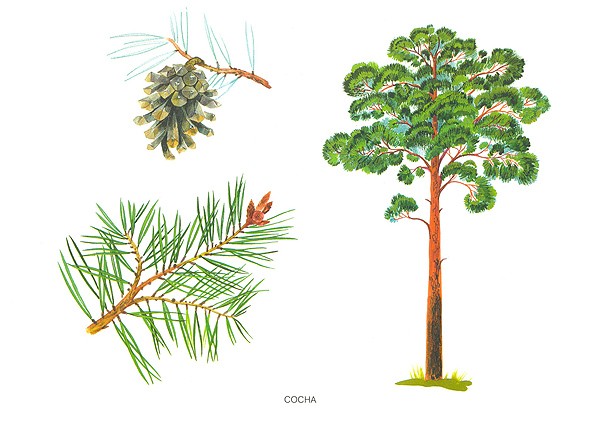 берёза
сосна
Подбери листок к дереву
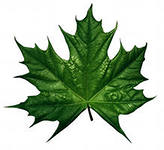 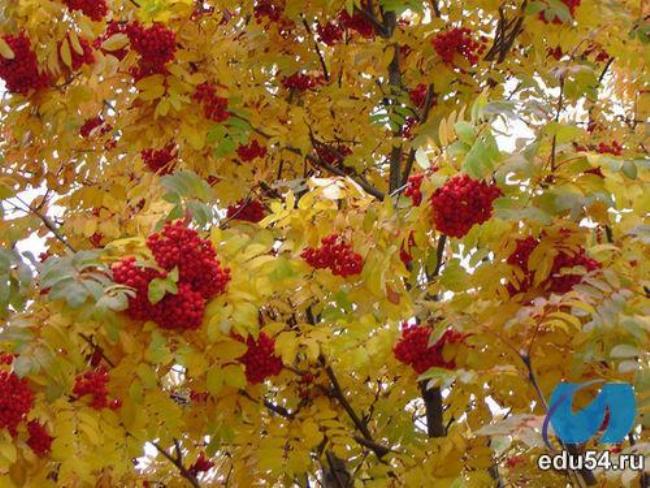 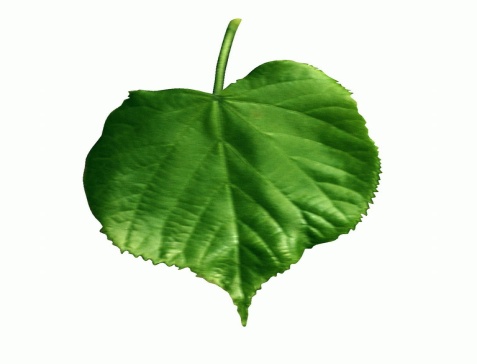 Рябина
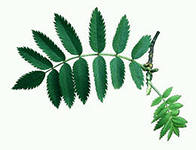 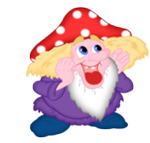 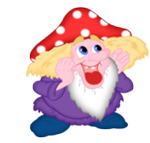 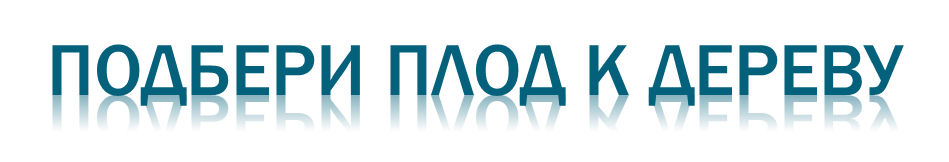 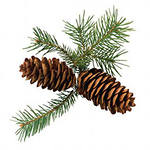 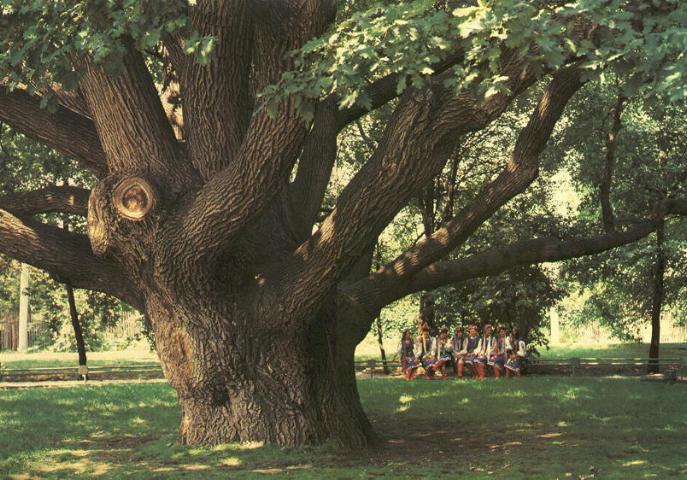 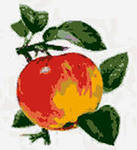 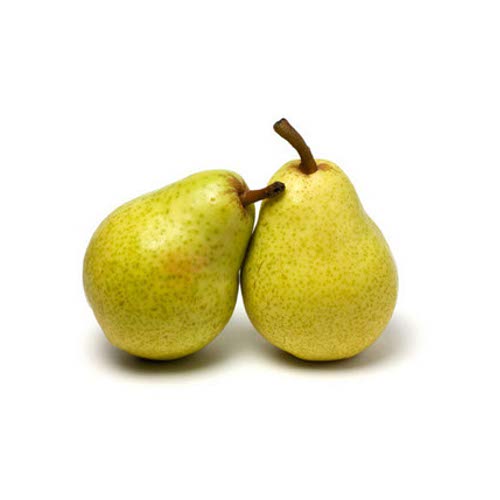 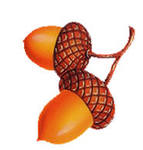 Дуб
Подбери плод к дереву
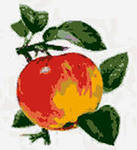 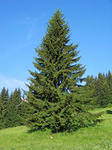 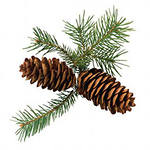 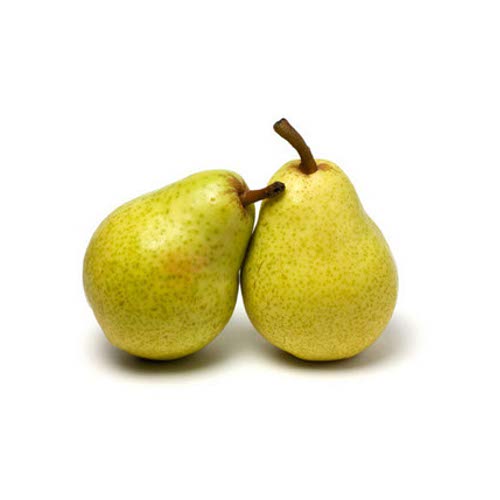 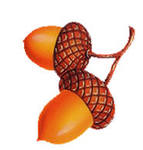 Ель
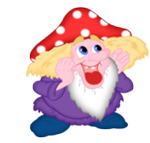 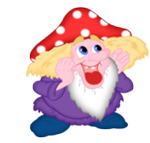 Отгадай загадку
Я родился в день дождливый
Под осиной молодой.
Круглый, гладенький , красивый
С ножкой толстой и прямой.
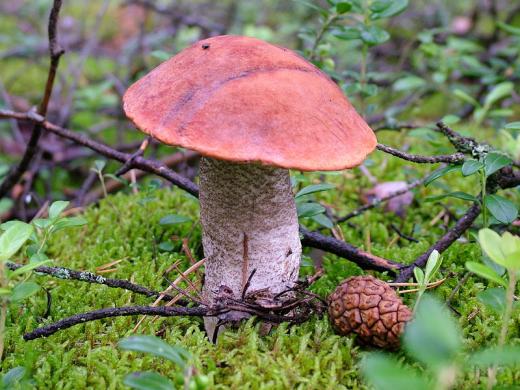 Ответ:
подосиновик
Отгадай загадку
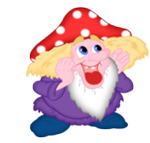 Лета первая примета: под березой, в холодке,
Гриб коричневого цвета на пятнистом корешке.
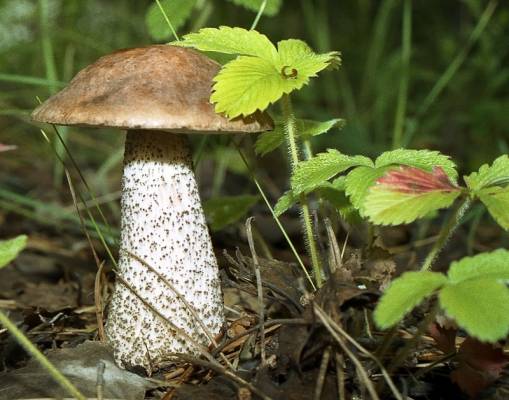 Ответ: подберёзовик
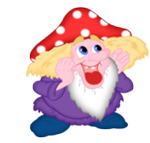 Отгадай загадку
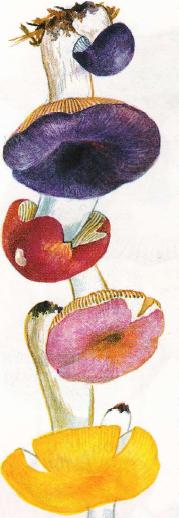 Вдоль лесных дорожек
Много белых ножек, 
В шляпках разноцветных, 
Издали заметных.
Ответ: сыроежки
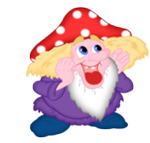 С этим стройным деревцем часто сравнивают стройных девушек. 
А ещё на коре этого дерева в старину писали, используя её вместо бумаги. Что это за дерево?
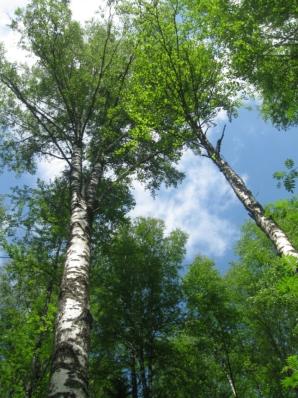 Ответ: 
берёза
О каком дереве идёт речь?

Среди лета метелица,
Снег летит и стелется.
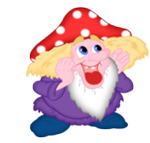 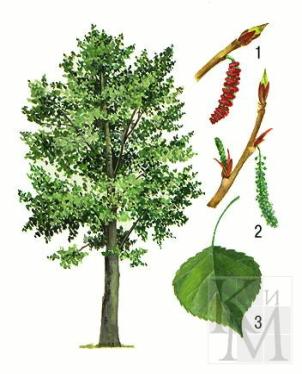 Ответ: 
тополь
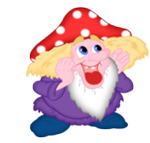 Этот зверь живет далеко от проезжих дорог и людских селений. Его называют лесным разбойником.
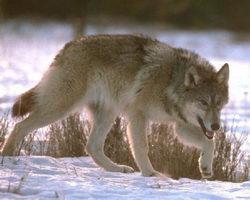 Ответ:
 волк
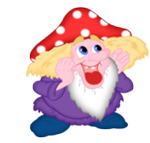 Кто в лесу глухом живет,
Неуклюжий, косолапый?
Летом ест малину, мед, 
А зимой сосет он лапу.
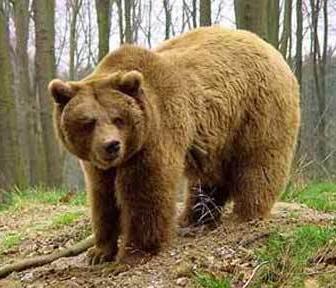 Ответ:
 медведь
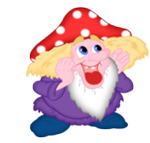 Хоть верь, хоть не верь:
Пробегал по лесу зверь,
Нёс на лбу он неспроста
Два развесистых куста.
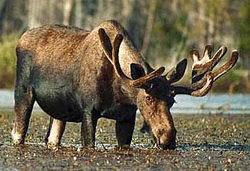 Ответ: 
лось
Какая птица подбрасывает яйца в чужие гнёзда?
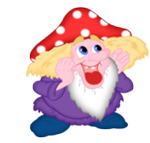 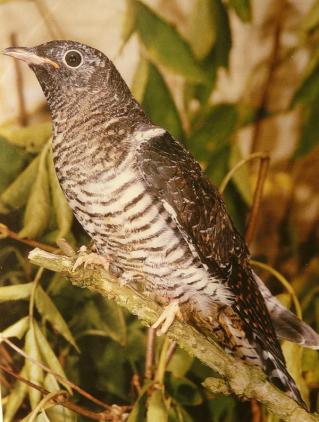 Ответ: кукушка
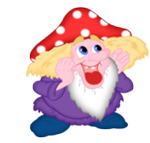 Кто такой «лесной петух»?
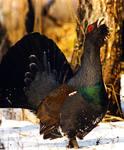 Ответ: Глухарь
Путник часто ранит ноги – вот и лекарь на дороге.
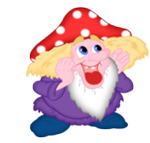 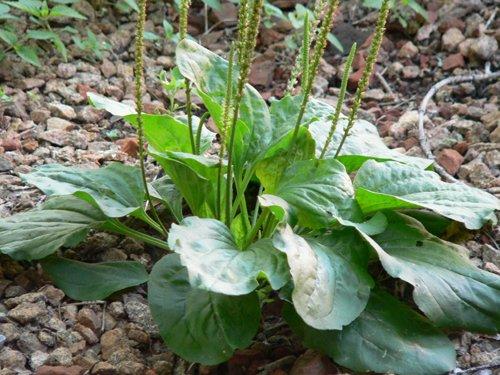 Ответ: Подорожник
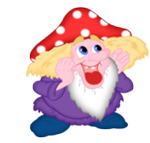 Какую ягоду называют северным гранатом?
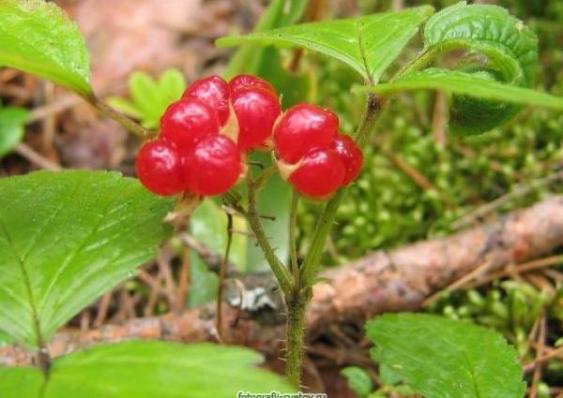 Ответ: Костянику
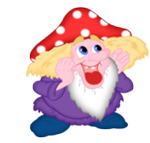 Какая нить в природе самая тонкая?
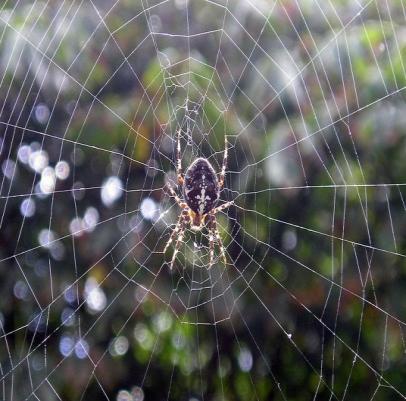 Ответ:
 нить паутины
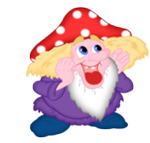 Молодцы!
Спасибо за внимание!